Принципы и направления
патриотического воспитания
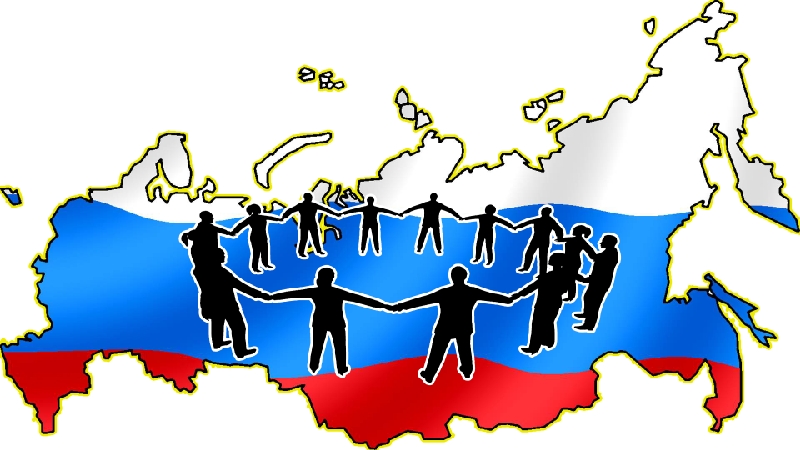 Подготовила воспитатель гр. №9  Литюшкина А.В.
«Кто не принадлежит своему отечеству, тот не принадлежит человечеству»                В. Г. Белинский.
Патриотизм – это моральная позиция, выражающаяся в любви к Родине, гордости за её успехи и достижения, в уважении к её историческому прошлому, культурным традициям, в готовности прийти на помощь в трудные времена, отстоять её независимость перед лицом завоевателей, пожертвовать жизнью за её независимость и свободу.
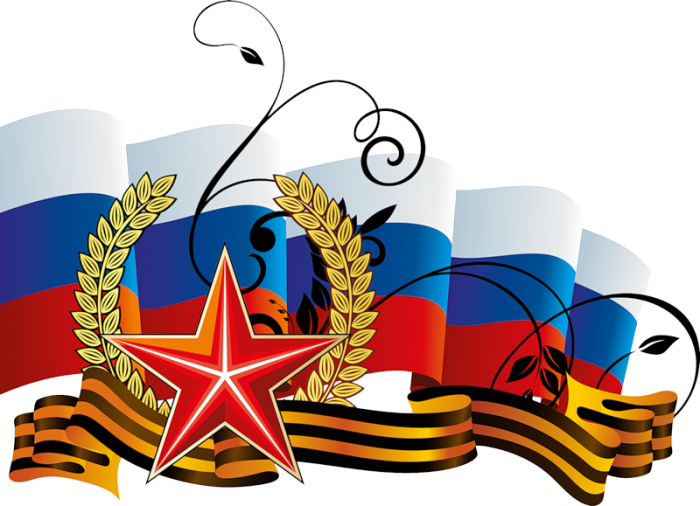 Цель:
- развитие в личности высокой социальной активности, гражданской ответственности, духовности;
- привитие гуманного отношения к природе, обществу,
окружающим предметам, к каждому человеку отдельно;
- закладка основ патриотических чувств, умения жить в
коллективе, формирование трудолюбия.
Задачи:
- воспитание чувства гордости за свою Родину и свой народ, уважение к его великим свершениям и достойным страницам прошлого;
- развитие чувства сопричастности к судьбам Отечества.
- развитие сотрудничества с другими людьми, умения не создавать конфликтов.
К числу определяющих принципов, которые являются важным условием реализации целей и задач патриотического воспитания относятся:
- системность;
- гуманизм;
- приоритетность исторического и культурного наследия, духовных ценностей и традиций Родины;
- преемственность;
- комплексные формы, методы и средства патриотического воспитания;
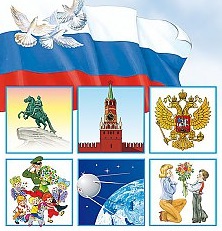 Системность. Ведущее место в системе патриотического воспитания занимает семья.
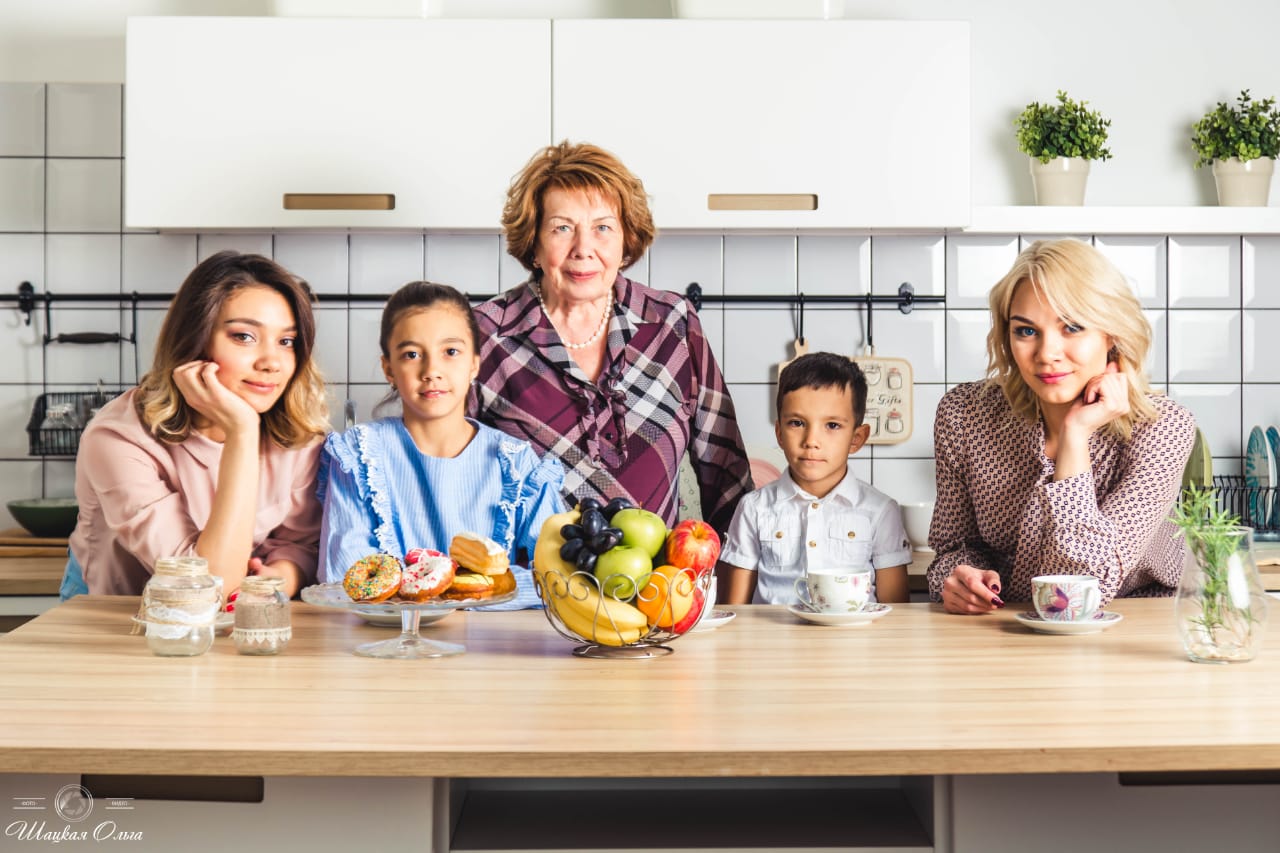 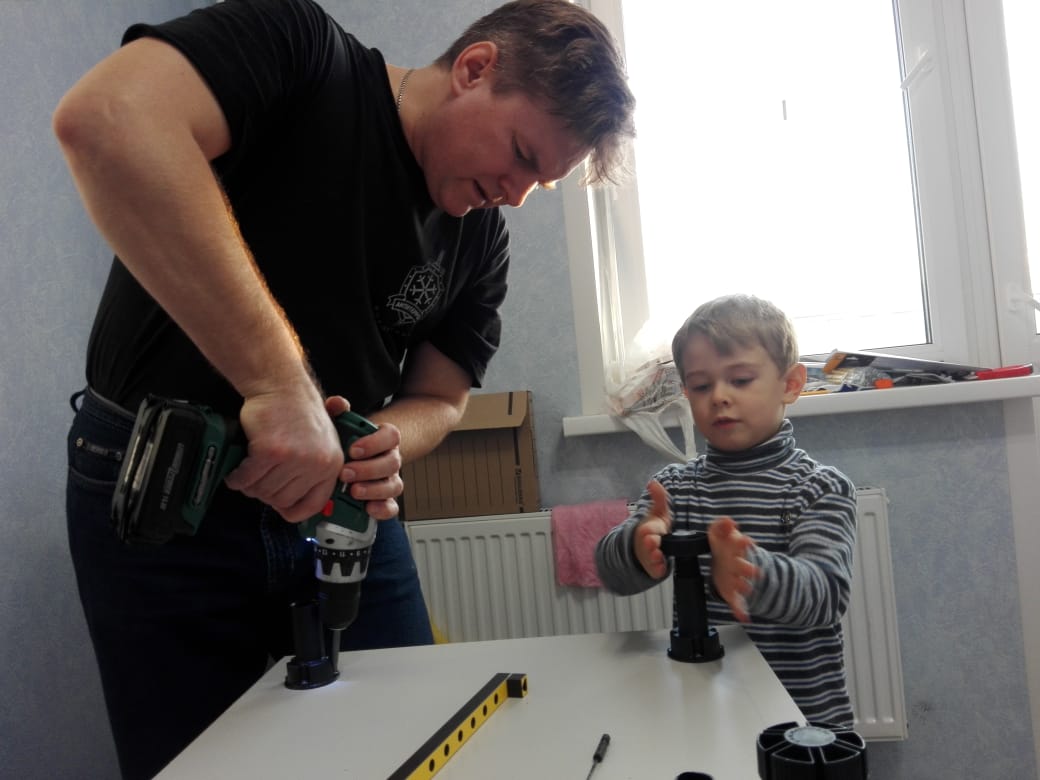 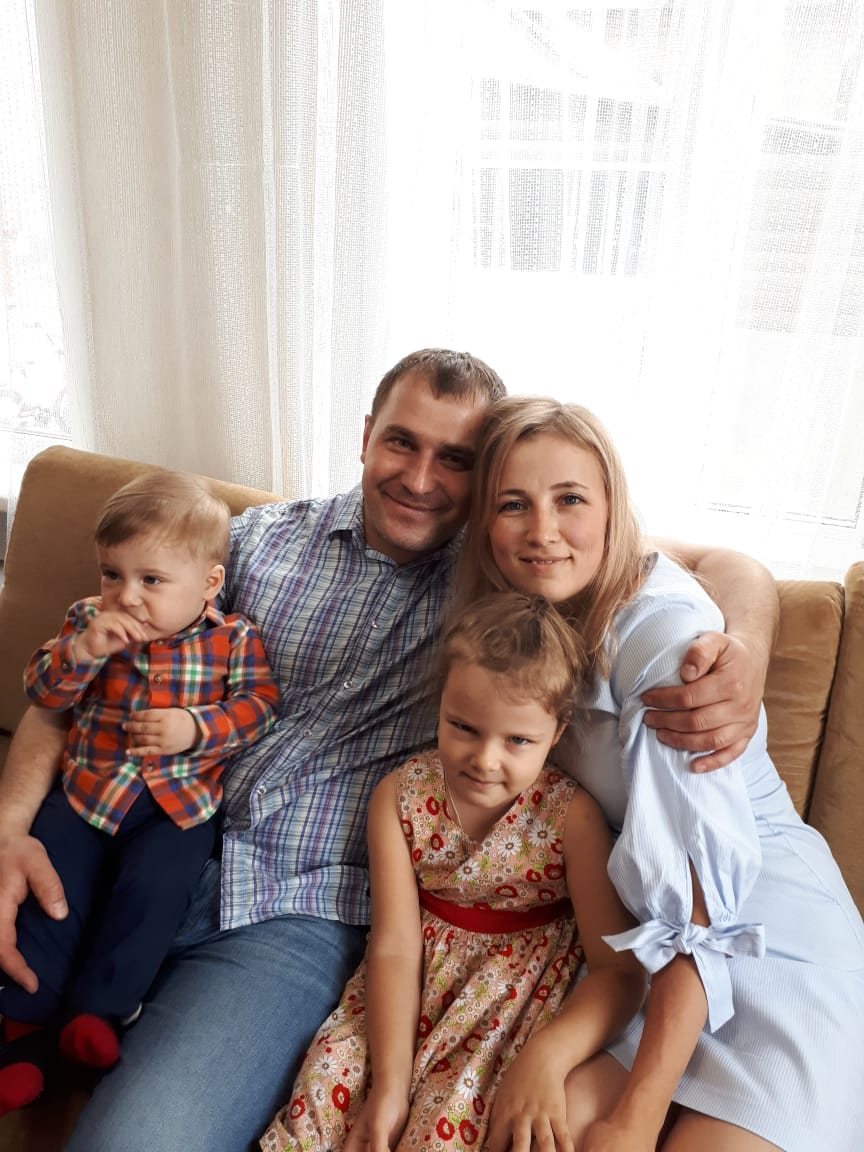 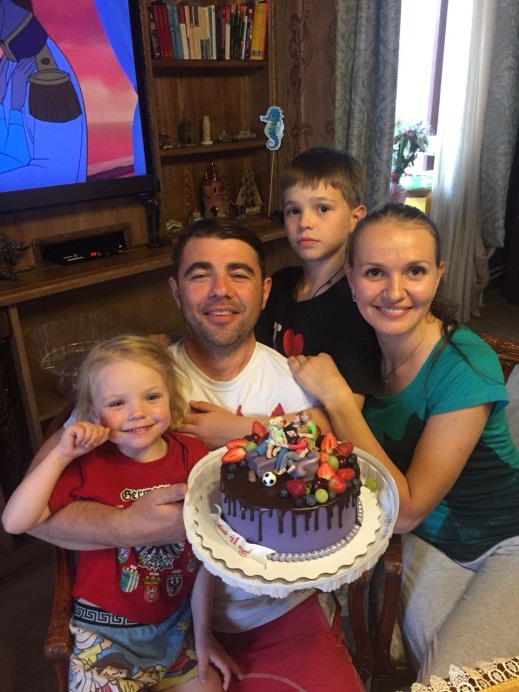 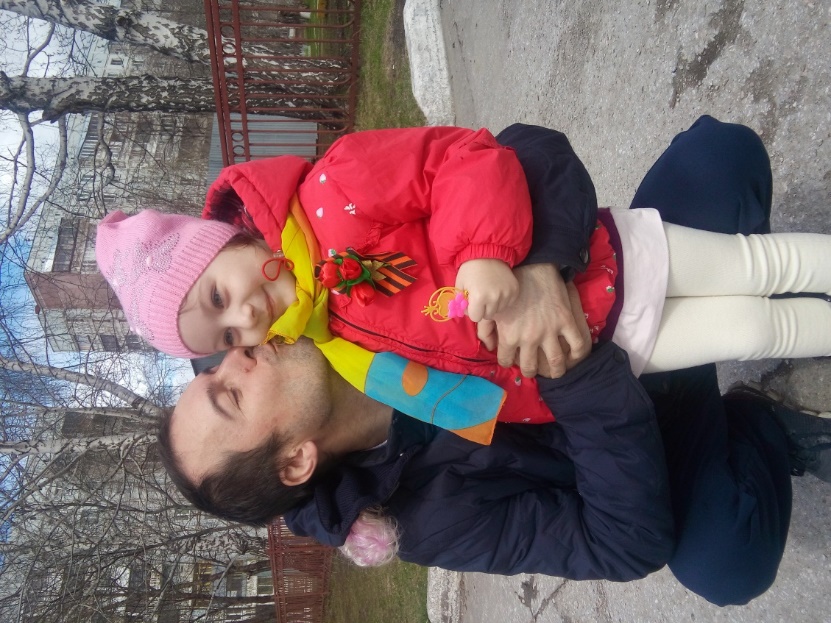 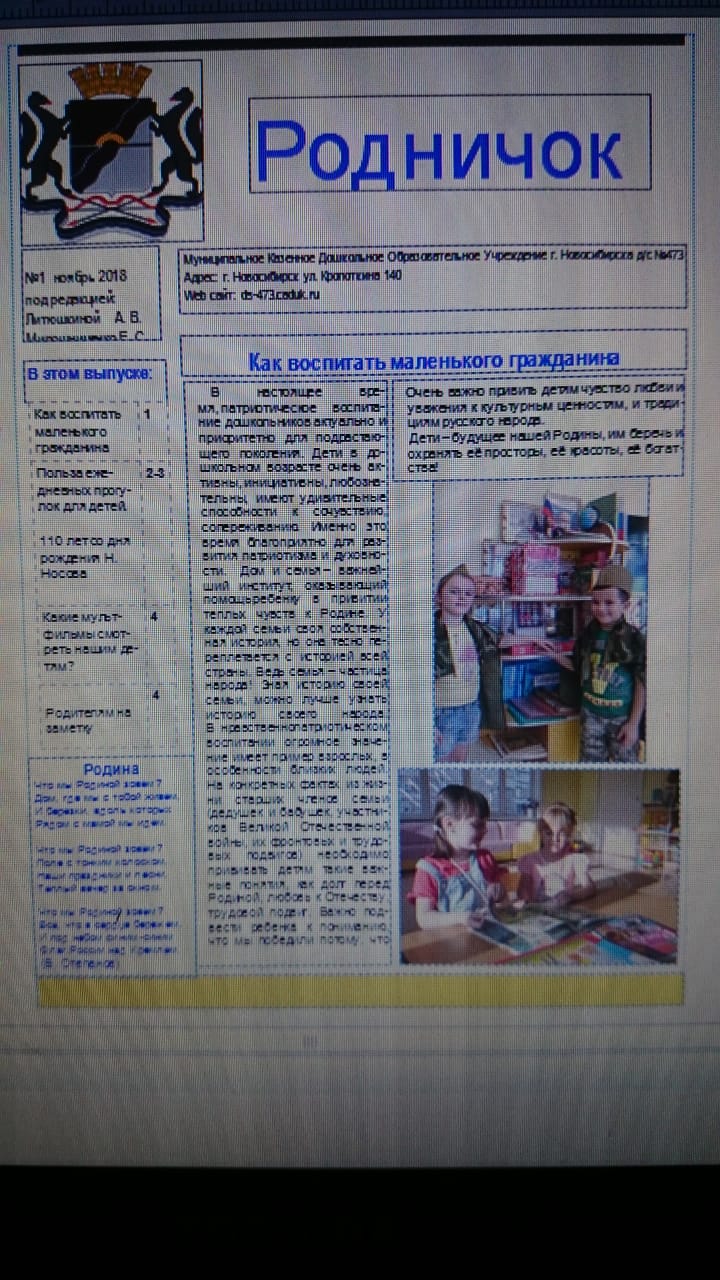 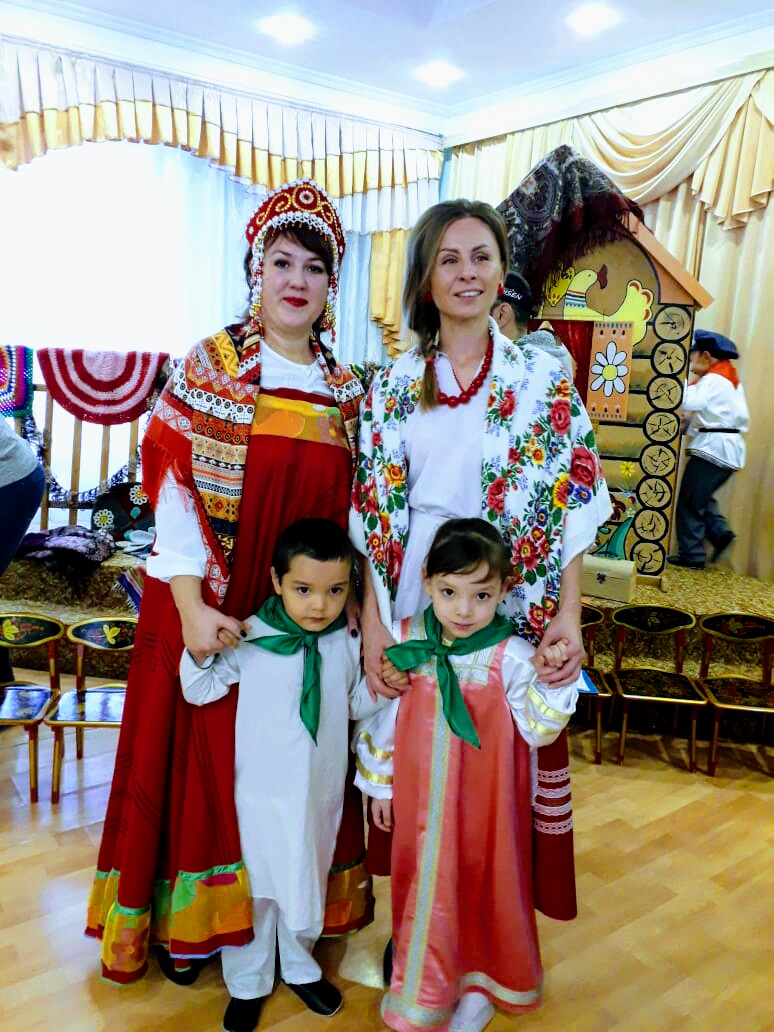 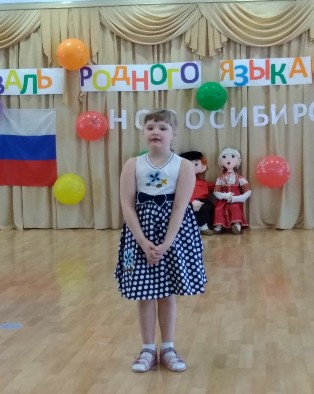 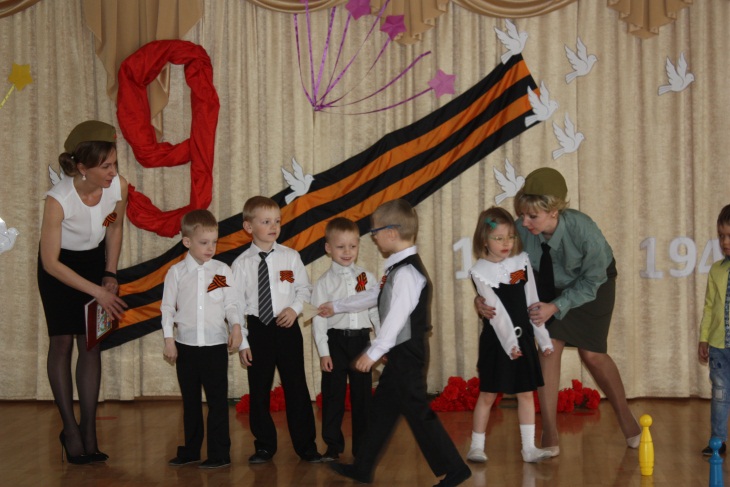 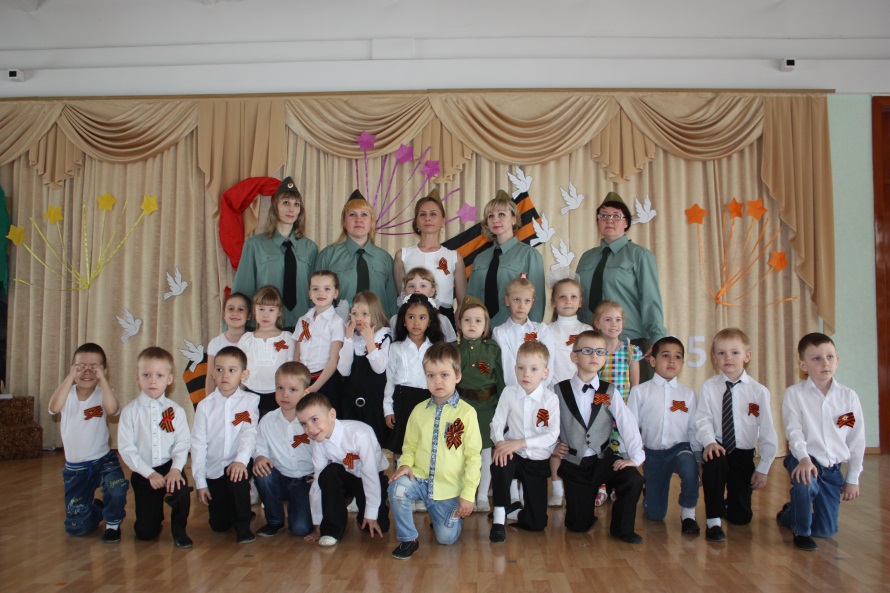 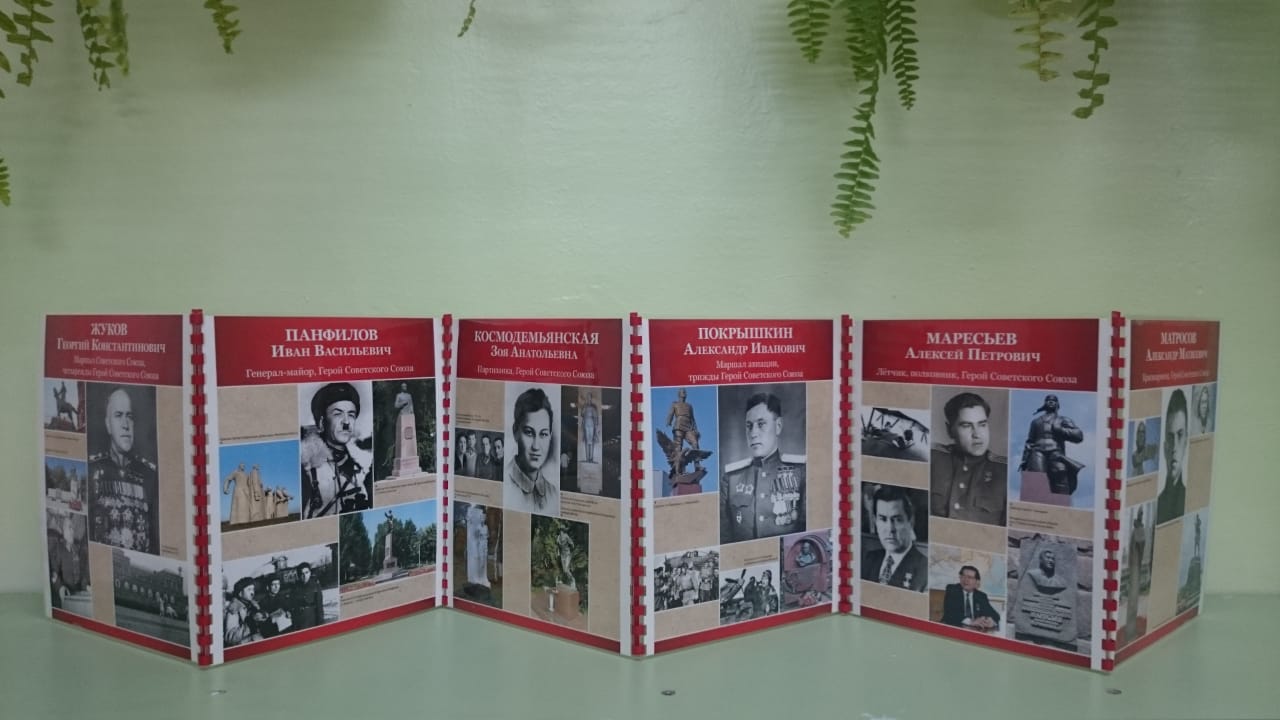 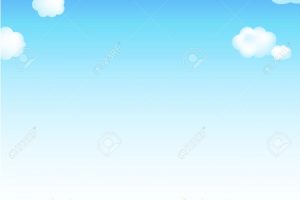 Система работы в ДОУ
Семья
Детский сад
Родная улица
Родной город
Права и обязанности
Страна, столица, символика
Гуманизм. Воспитание важнейших духовно-нравственных и общечеловеческих ценностей
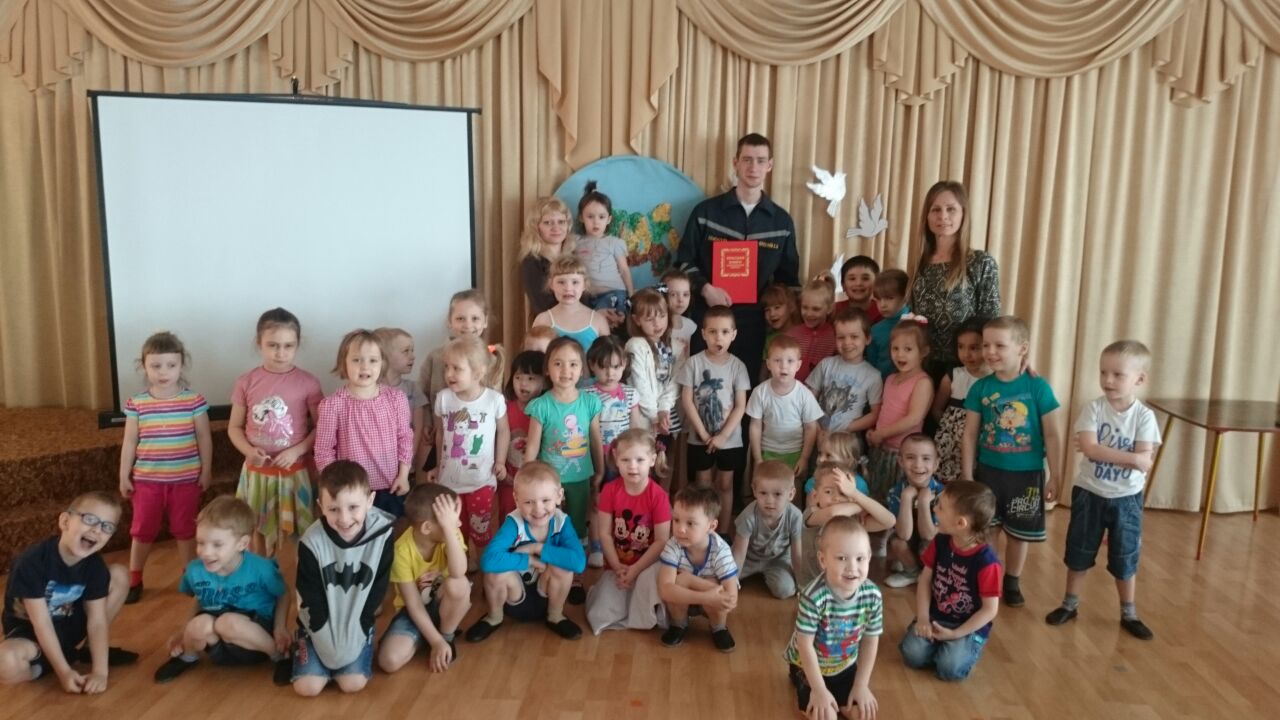 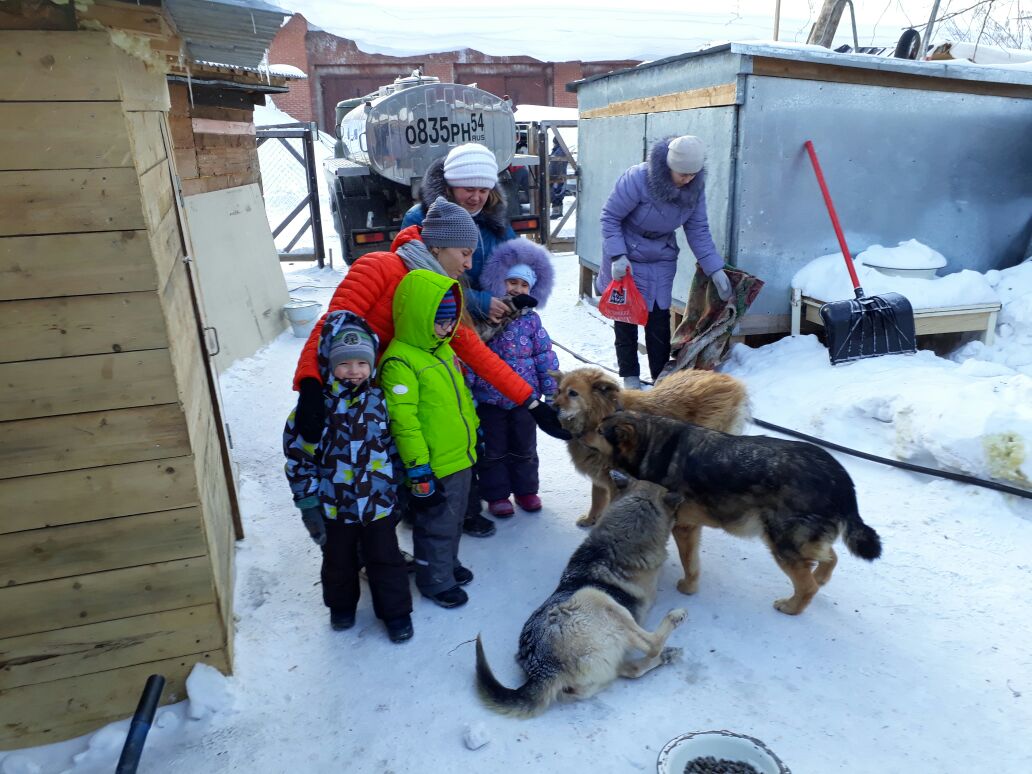 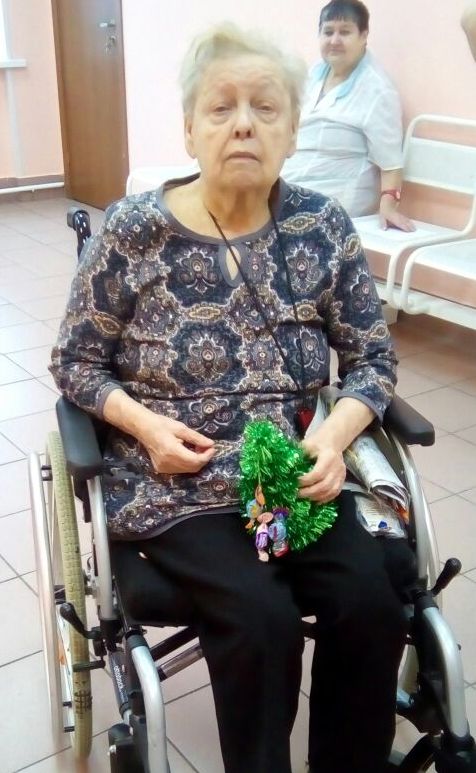 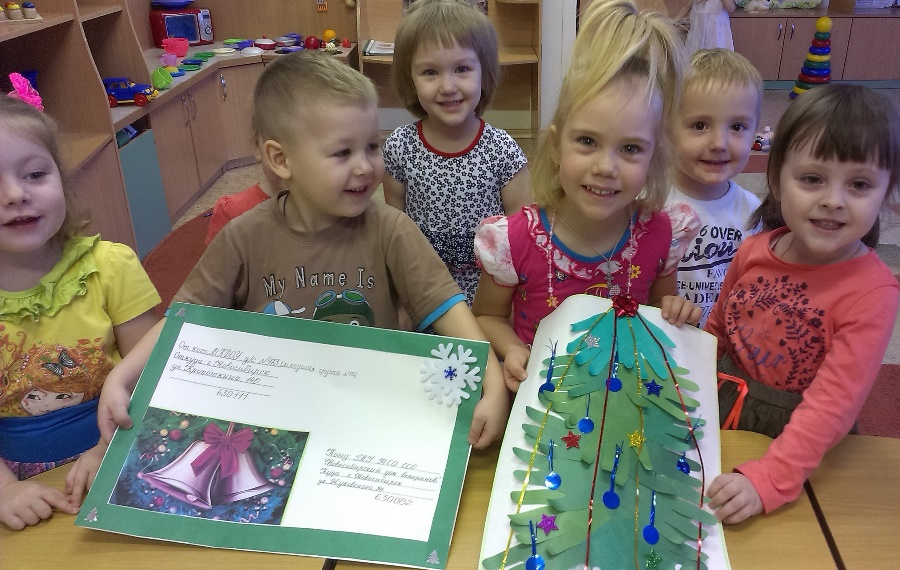 Приоритетность исторического и культурного наследия, духовных ценностей и традиций Родины. Этот принцип включает в себя изучение многовековой истории Отечества.
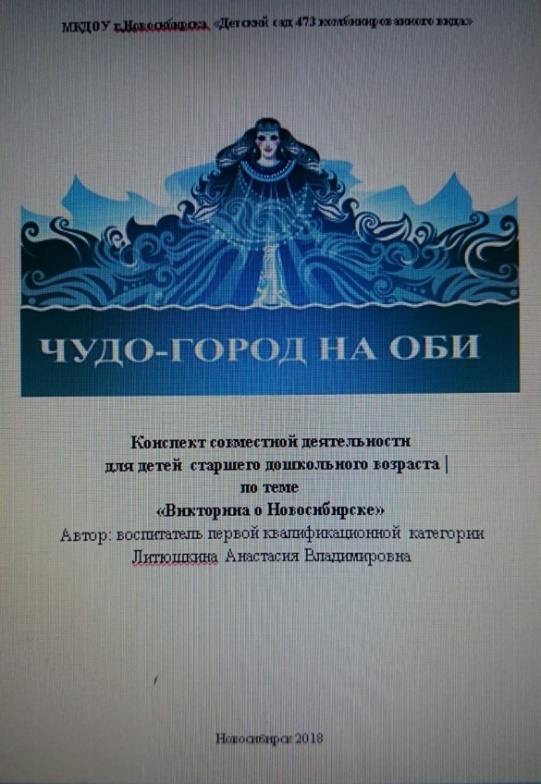 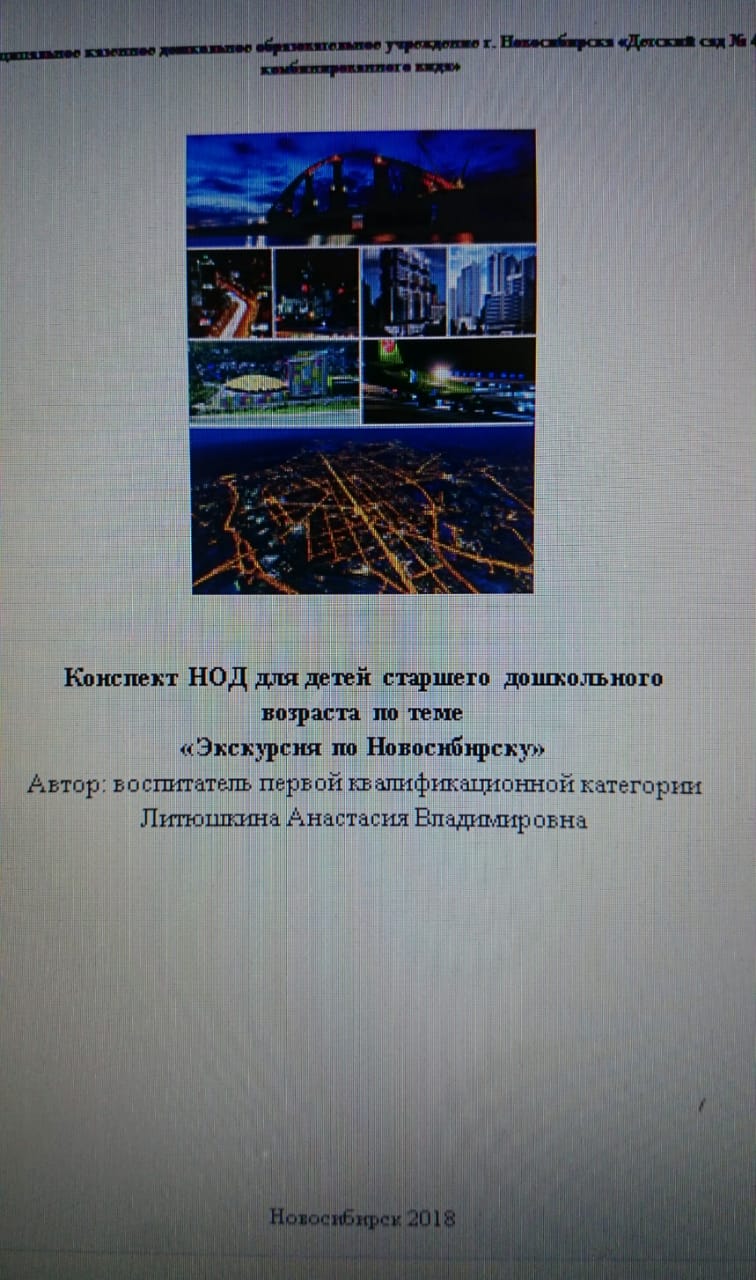 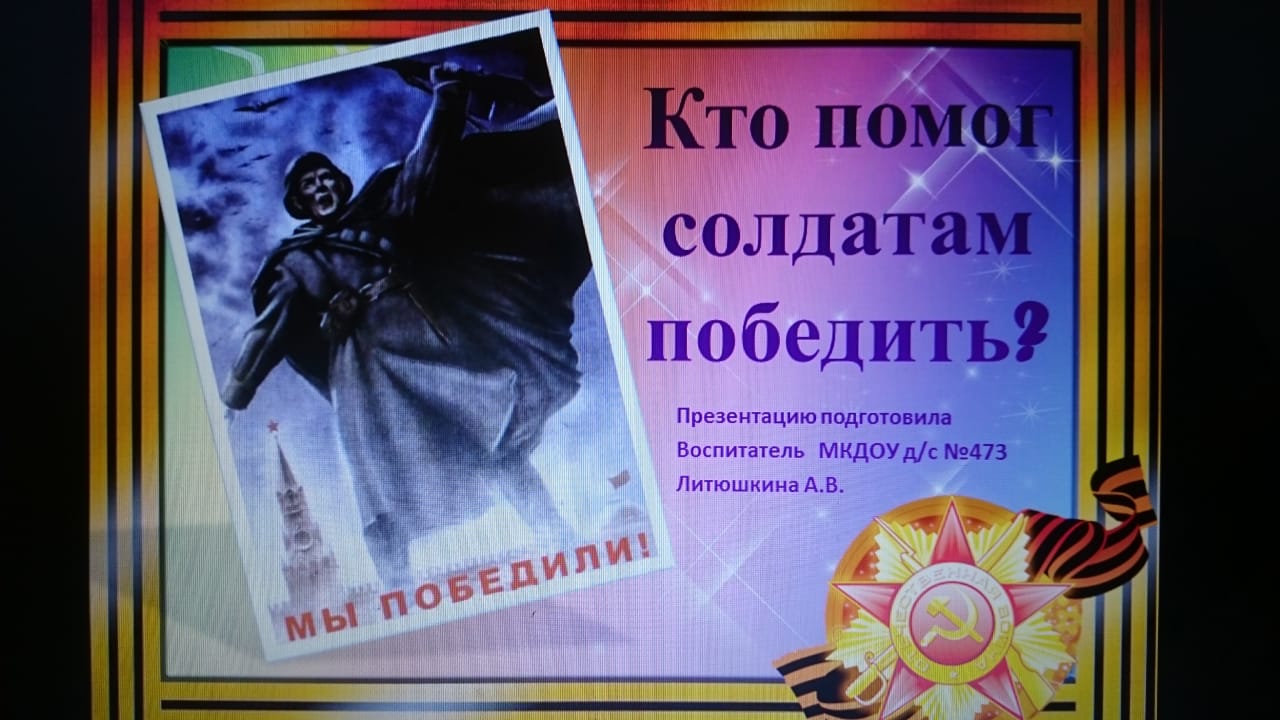 ФОТО  ДЕТЕЙ
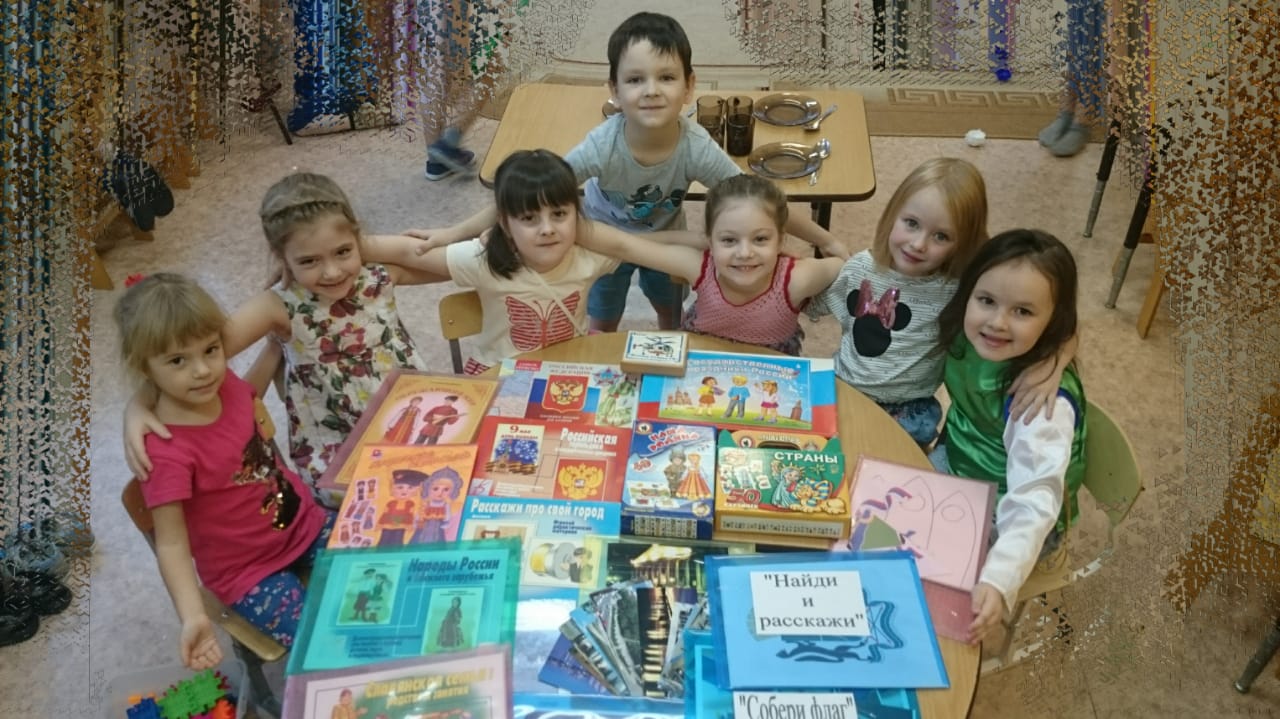 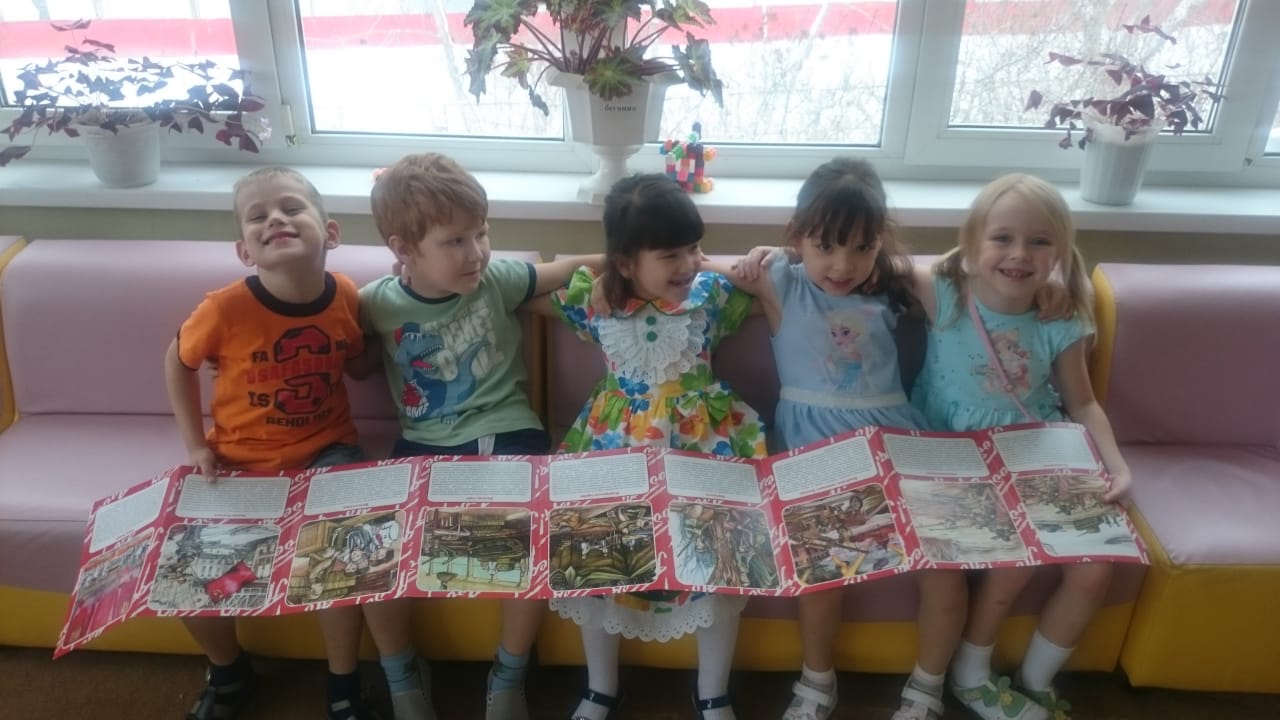 Преемственность
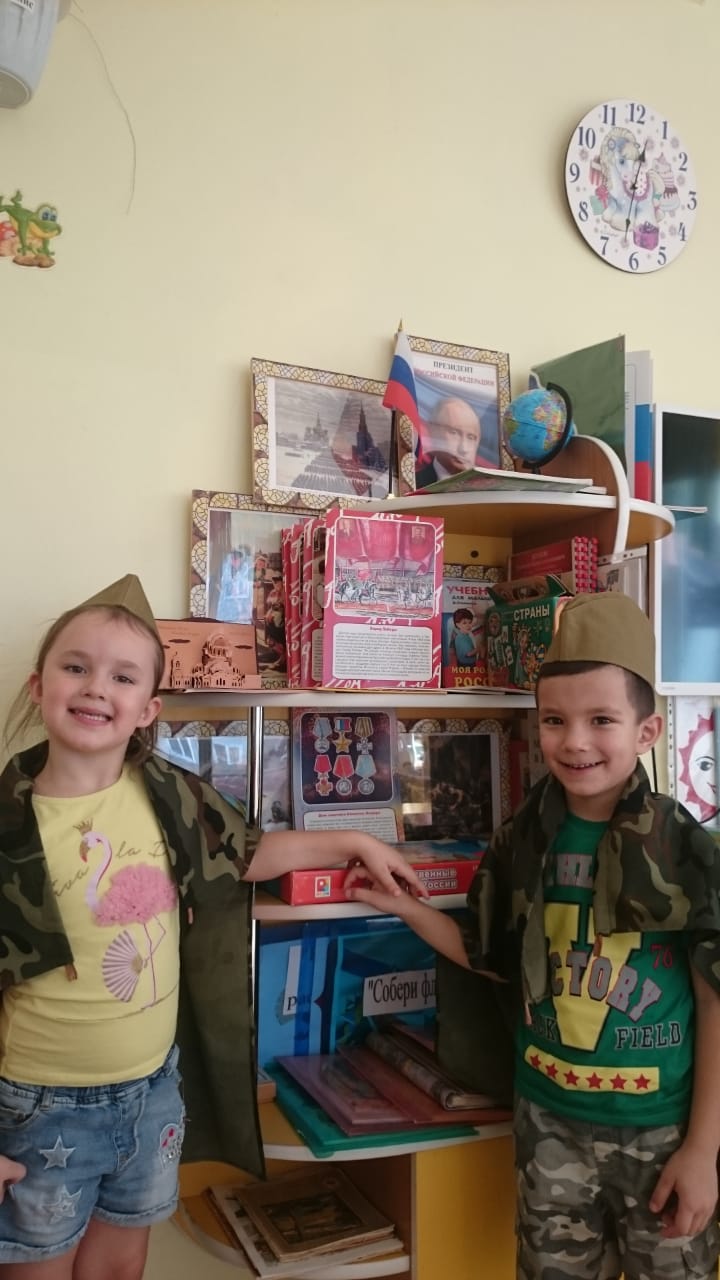 комплексные формы, методы и средства патриотического воспитания. Патриотическое воспитание осуществляется на основе использования самых различных форм и методов воспитательной деятельности.
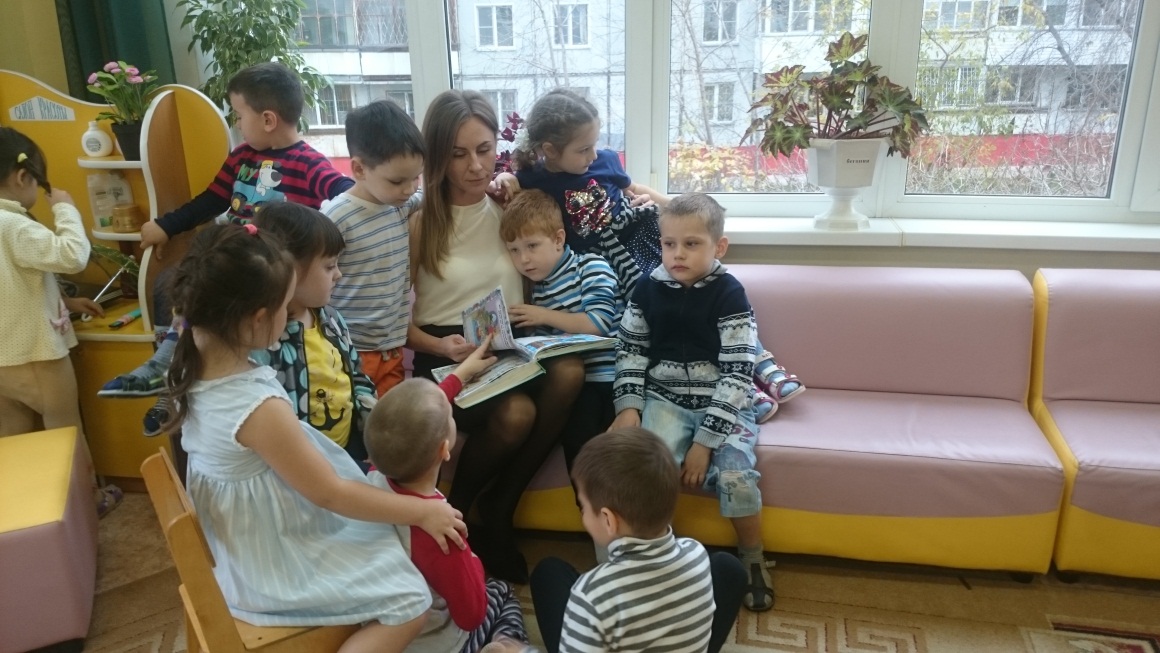 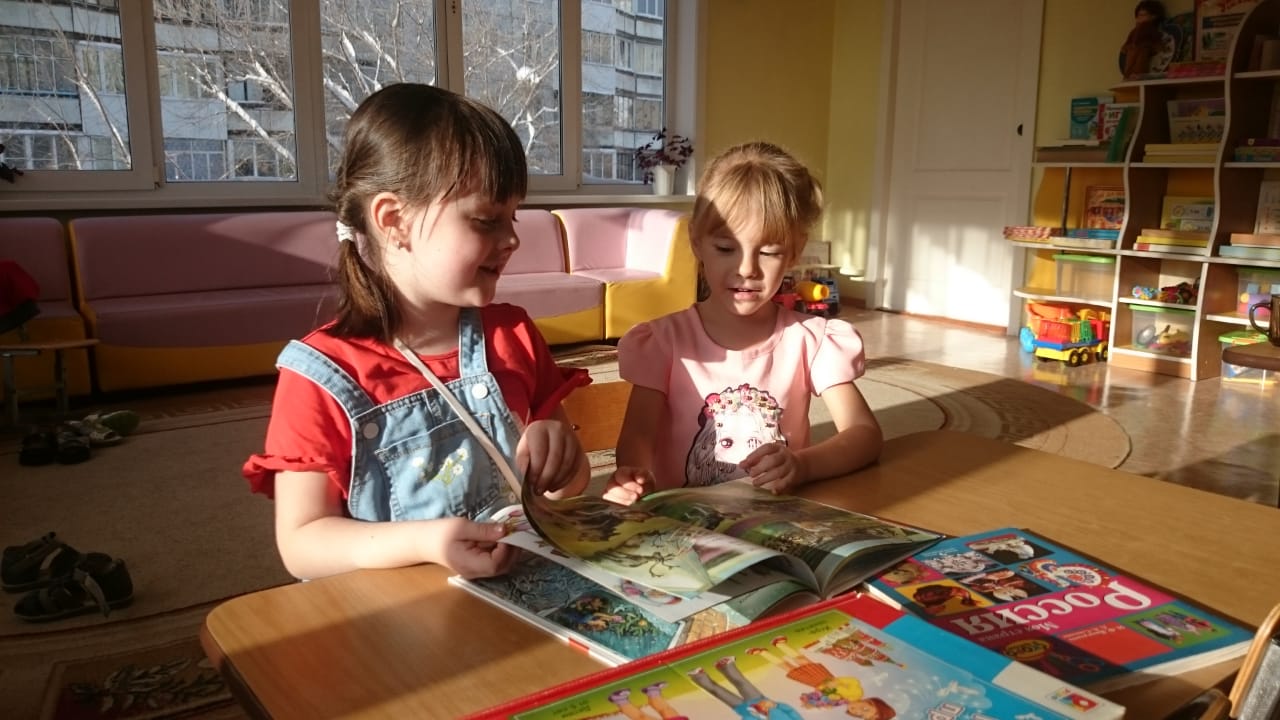 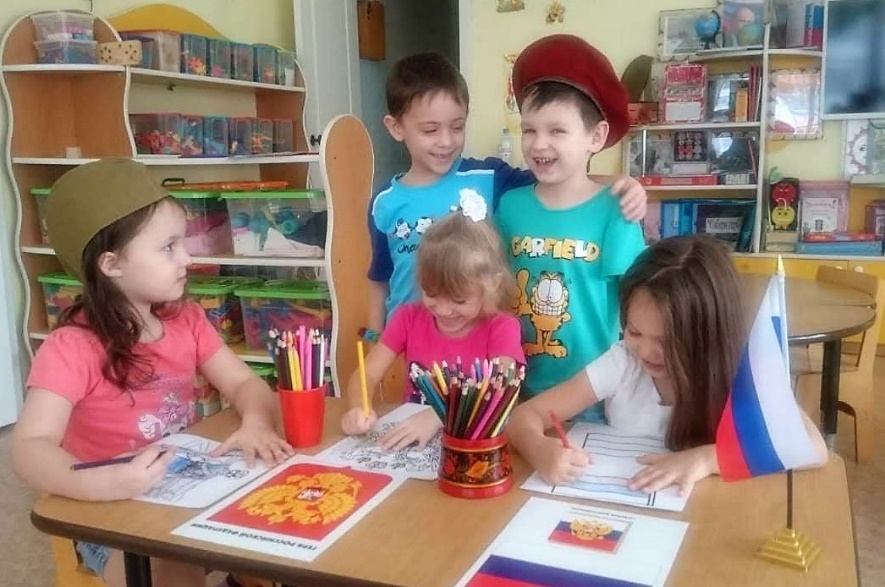 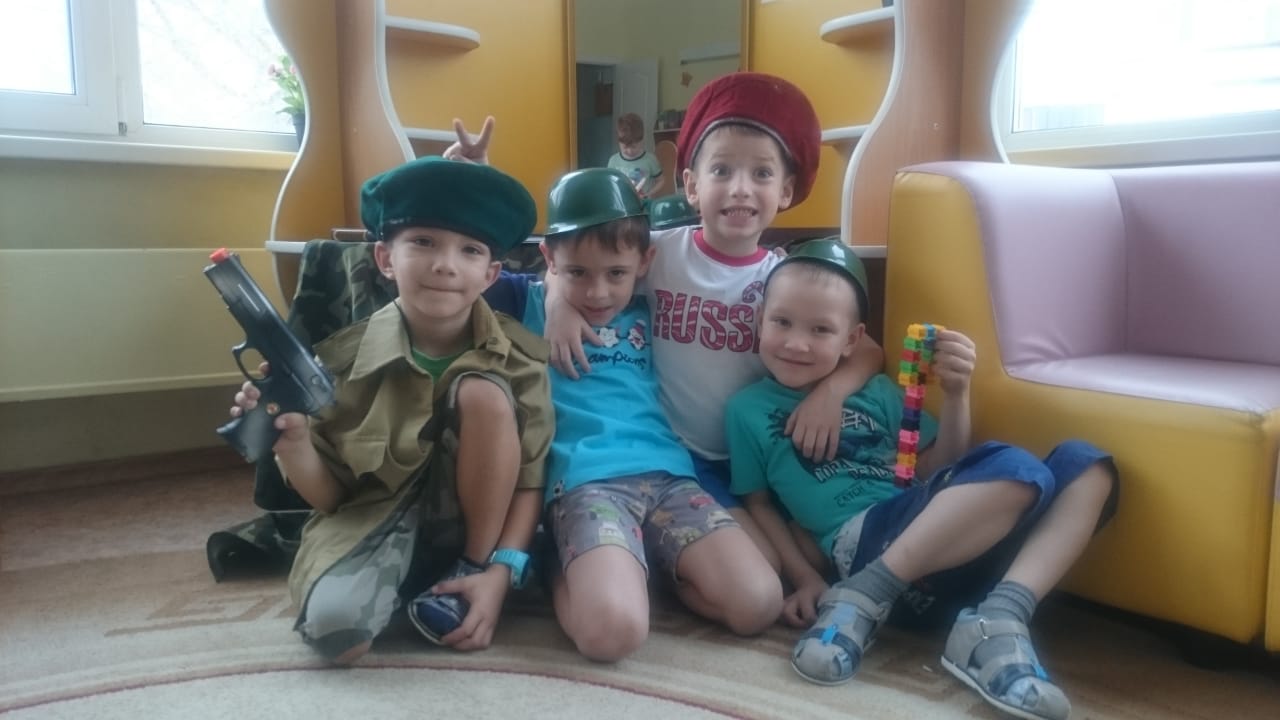 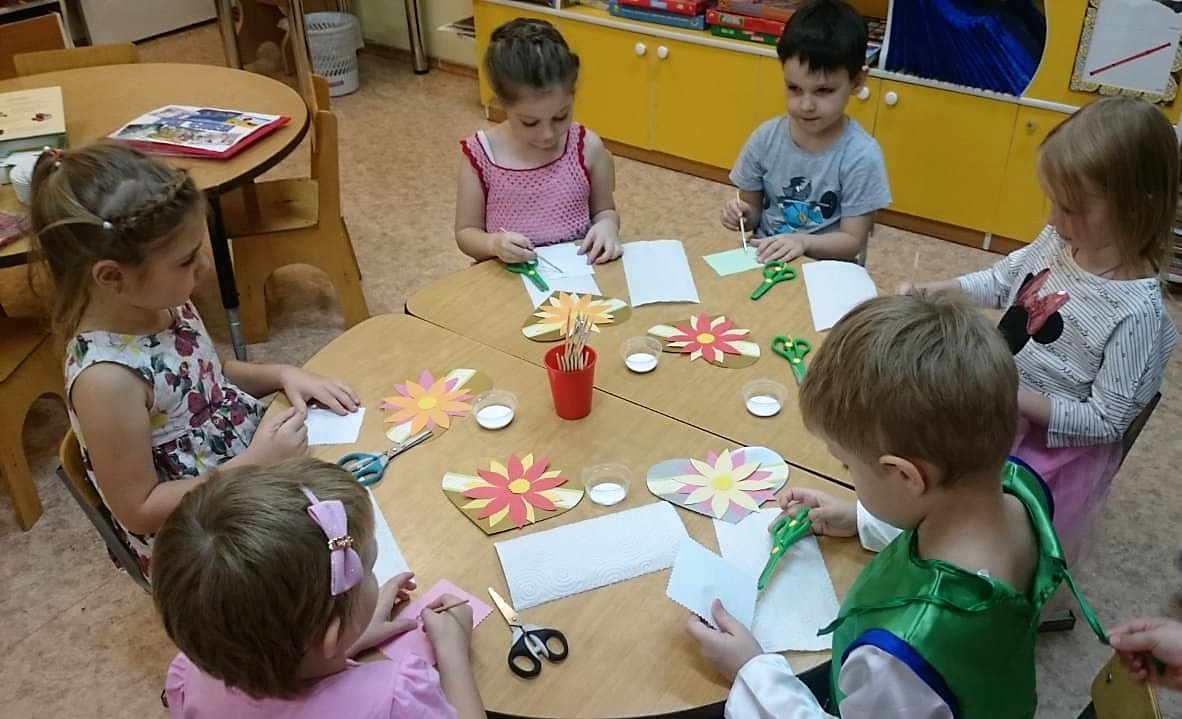 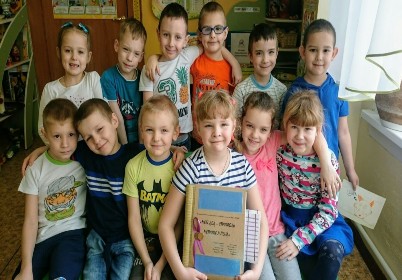 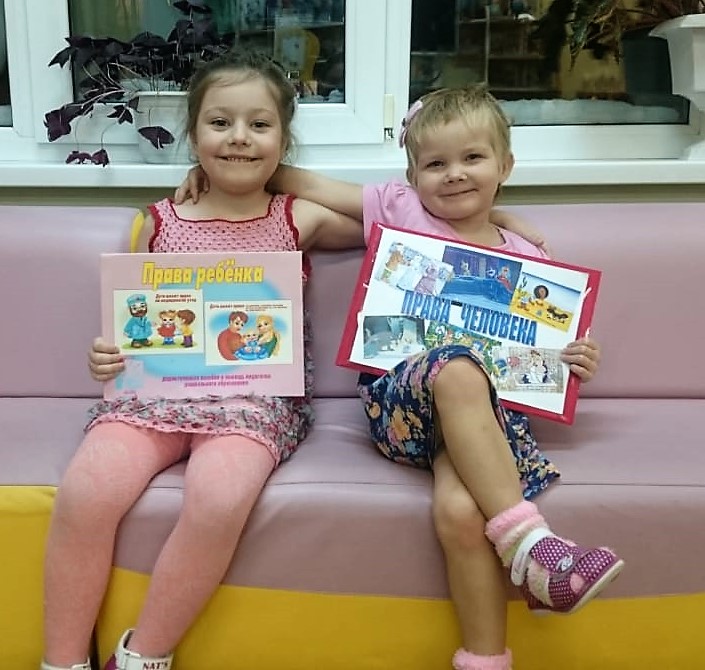 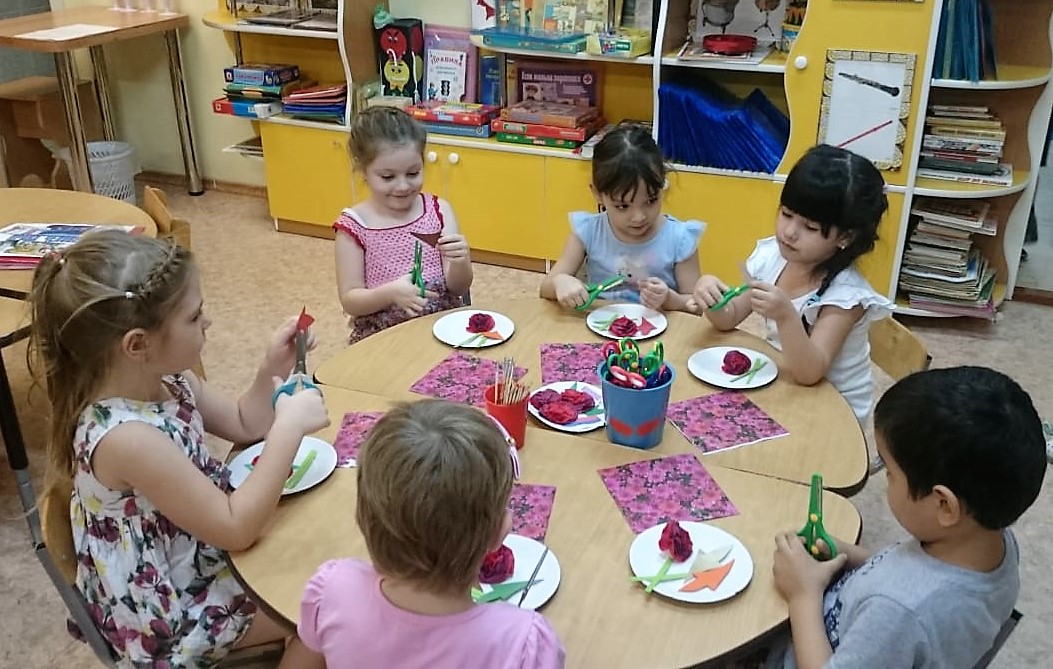 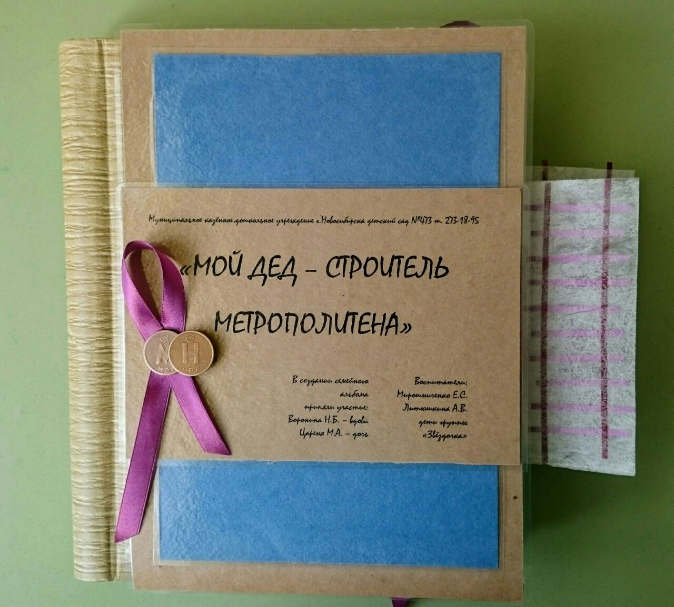 Патриотические чувства не возникают у людей сами по себе. Среда, образ жизни в семье, отношения в детском коллективе – это все формирует патриотизм.
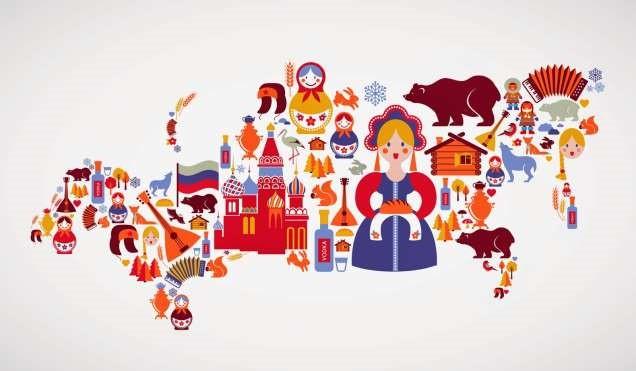 В патриотизме народа – сила государства. Любому обществу нужны мужественные, смелые, инициативные, грамотные люди, которые были бы готовы работать, учиться на его благо, и в случае необходимости встать на его защиту.
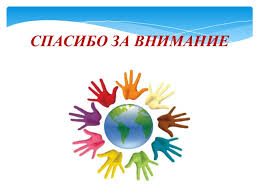